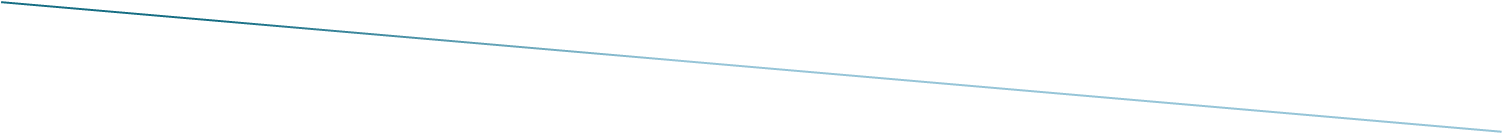 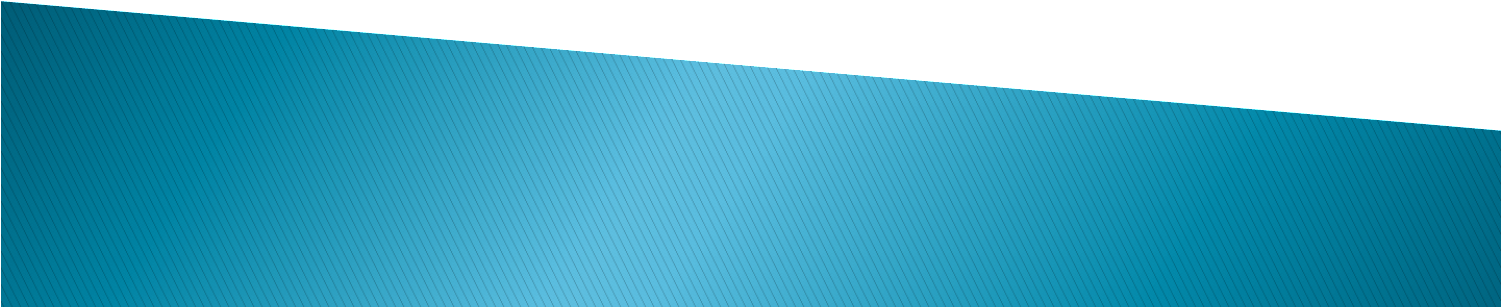 Società Oftalmologica Italiana
Milano 2018
STATO DELL'ARTE  della correzione della Presbiopia  
con Tecnica PRK Multifocale con  LASER AD ECCIMERI  PRESBYTEC 
con follow up di 36-60 mesi
Giovanni Citroni
Centro di Oftalmologia, Darfo Boario Terme, Brescia, Italia
Dichiariamo che non abbiamo interessi finanziari!
SOI Milano 2018
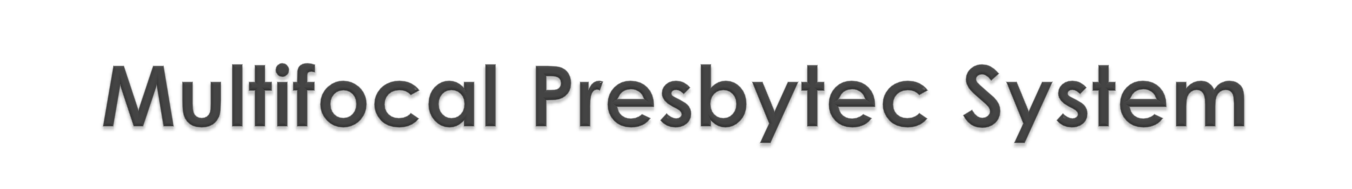 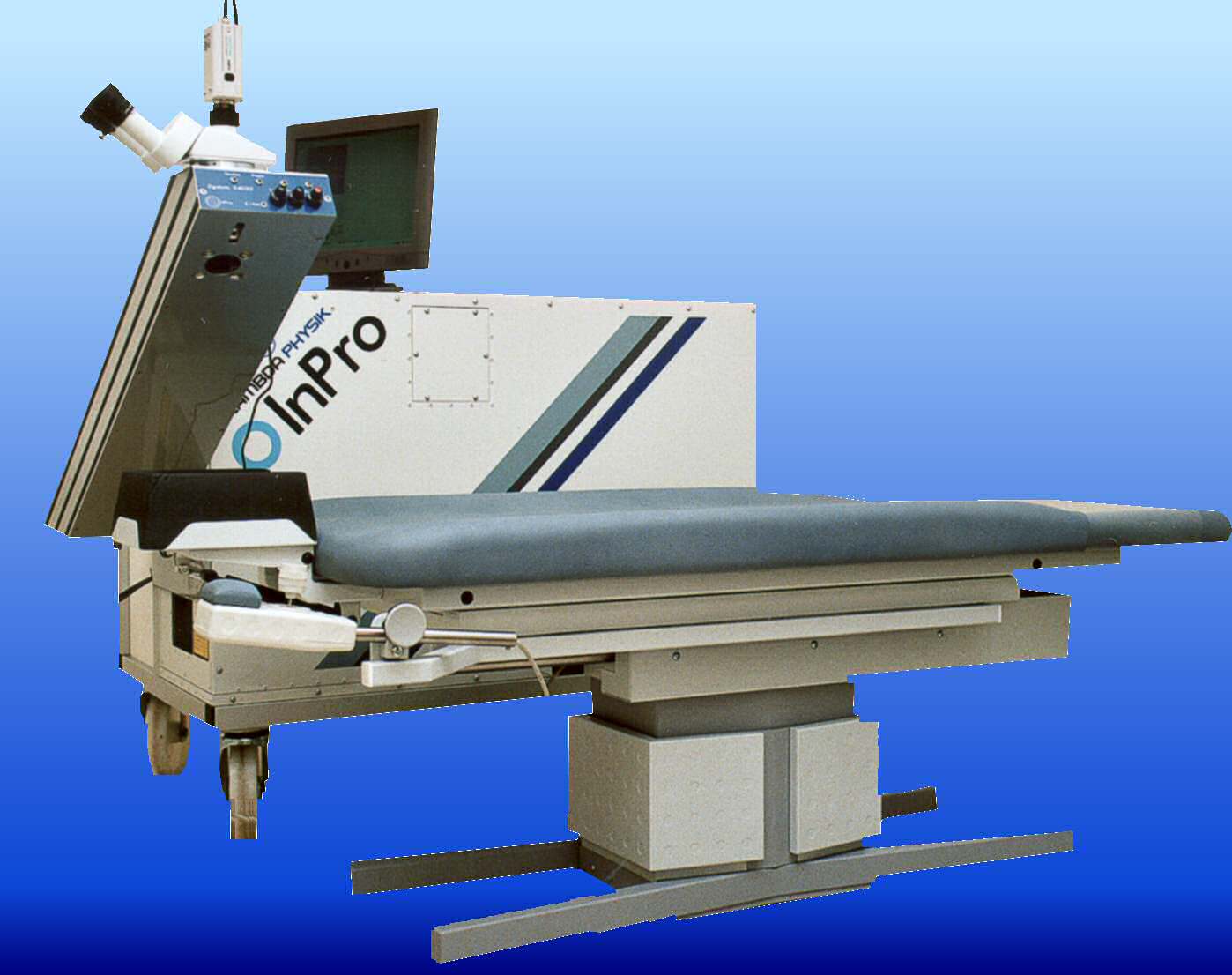 SOI Milano 2018
Multifocal Cornea
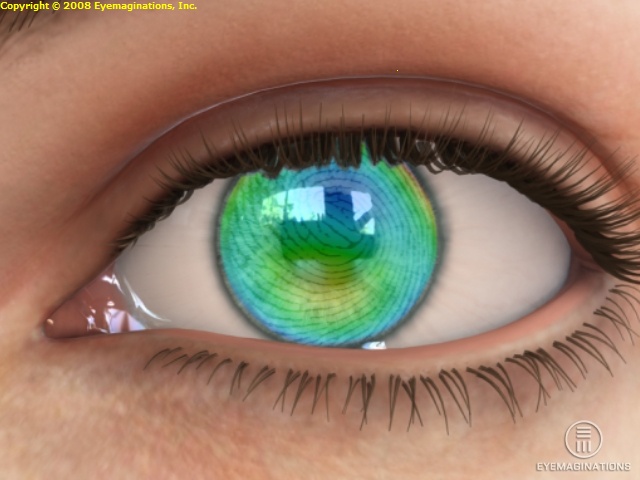 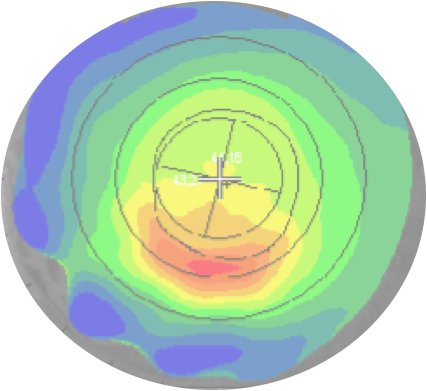 SOI Milano 2018
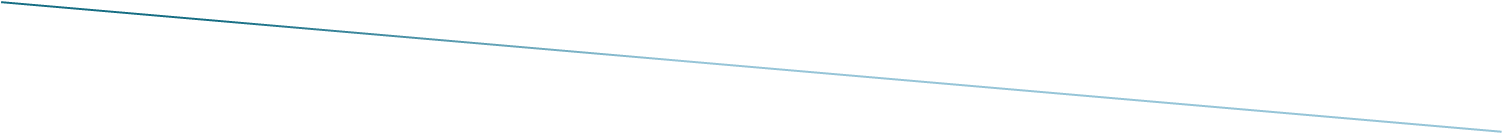 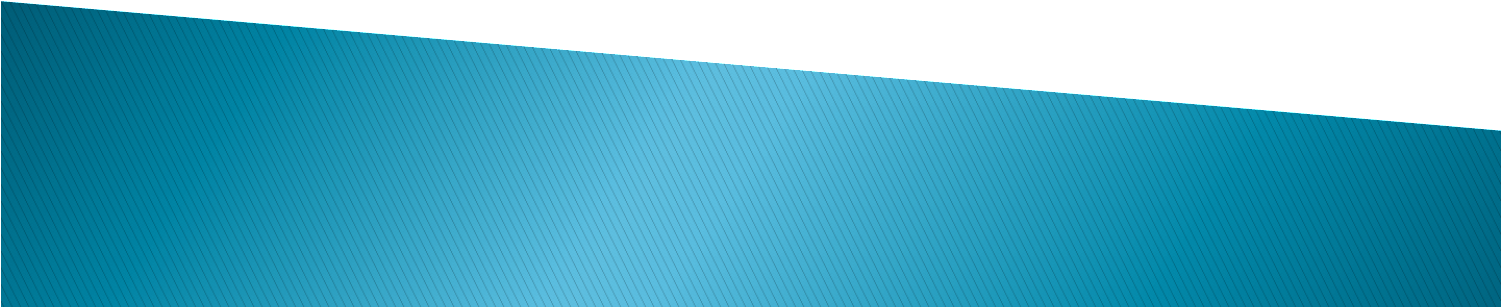 PRK Multifocale : 
Area di iperprolatura corneale che esercita un gradiente diottrico positivo da poter utilizzare per la visione da vicino
SOI Milano 2018
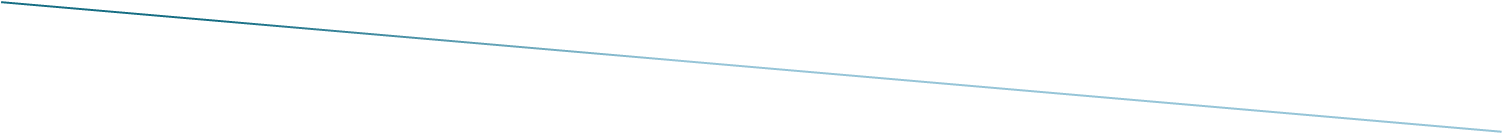 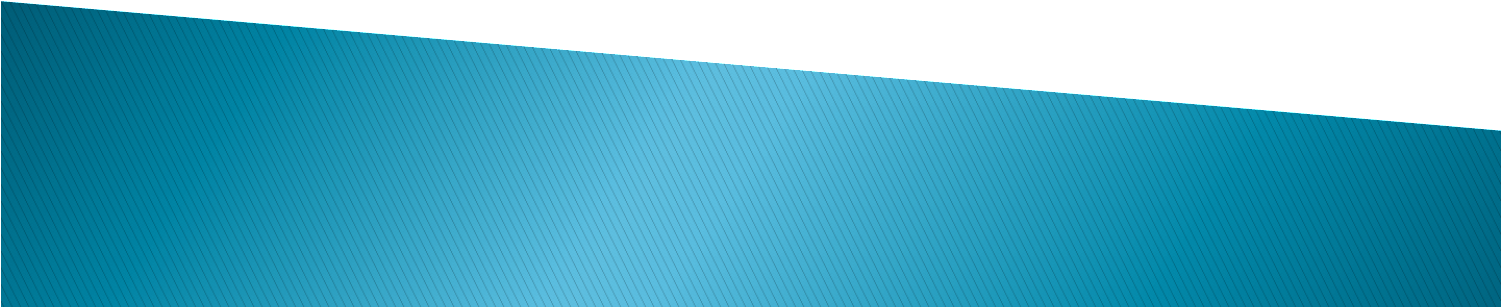 Pseudoaccomodazione corneale:

Si induce, tramite ottiche aberrate, un aumento della profondità di campo della refrazione corneale

Si vengono così a formare simultaneamente focali originate per la distanza ed altre originate per vicino

Il nostro cervello, in ogni istante, è in grado di processare e di selezionare singole immagini poste a distanza diversa per evitare la “confusione” delle stesse.
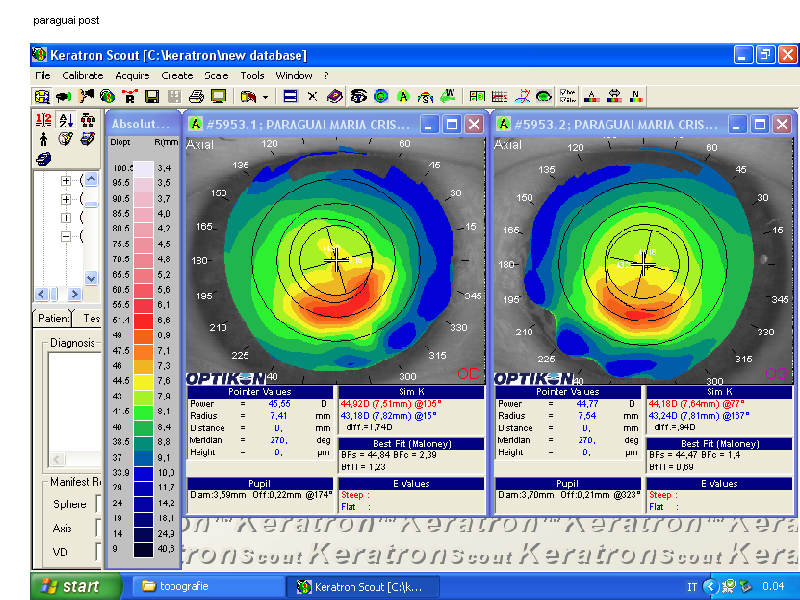 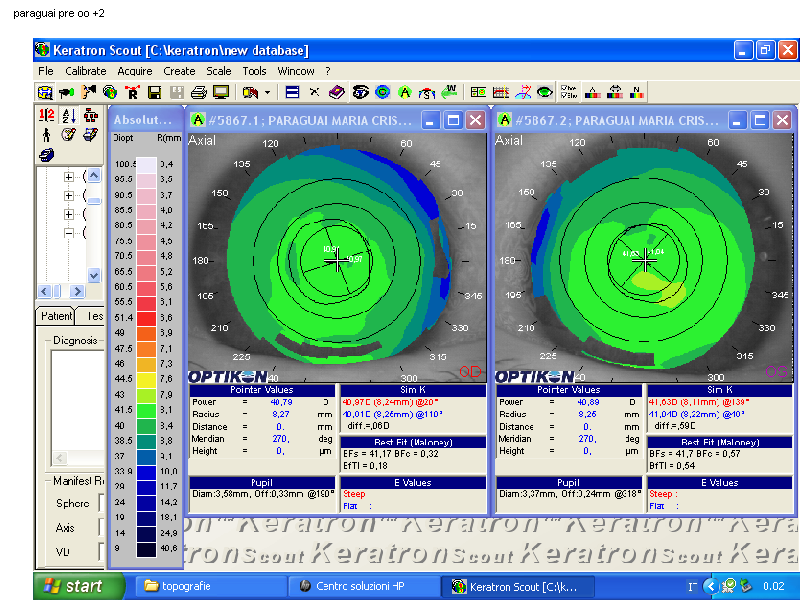 SOI MILANO 2018
SOI Milano 2018
Criteri di Esclusione
SELEZIONE DEI PAZIENTI
Trattamento Bilaterale
Pazienti motivati alla correzione  della presbiopia   
Defocus <4D
 Pupillometria Mesopica  ≤5mm
Pupillometry Fotopica <3.5mm
K medio preop ≤44D
Trattamento monolaterale
Criteri di esclusione per la correzione con Laser ad Eccimeri 
Astigmatismo >1D 
Pupillometria Mesopica >6.5mm
Pupillometria Fotopica >3.5mm
K medio postop >48D
Criteri di Inclusione
SOI Milano 2018
Gruppo Miopi 
Presbiopici
PRE PRK
40 pazienti (80 occhi)
Età: 54±6 anni
Follow up: 12m
Range: +0.50D /+3.00D
MRE sf: +2,03D±0.6
MRE cil: +0.20D ±0.3
Presbiopia: +2.5D ±0.4
12 pazienti (24 occhi)
Età: 50±4 anni
Follow up: 12m
Range: -0.50D / -3.00D
MRE sf: -2,80D ±1.0
MRE cil: -0,15D ±0.3
Presbiopia: +2.5D ±0.4
Gruppo Ipermetropi Presbiopici
SOI Milano 2018
Gruppo Miopi 
Presbiopici
POST  PRK 6 Mesi
FAR UCVA : 
96% 20/25   4% 20/20 
Near UCVA 33 cm:
95% J2   5% J1
Far BCVA
(MRE s.e.: 0.06D±0.29)
100% 20/20   
Near BCVA 33 cm
(MRE s.e.: 0.68D±0.41)
100% J1
Far UCVA: 
100% 20/20    
Near UCVA 33 cm :
92% J2   8% J1
Far BCVA
(MRE s.e.: -0.35D±0.38)
100% 20/20  
Near BCVA 33 cm
(MRE s.e.: 0.00D±0.0)
100% J1
Gruppo Ipermetropi Presbiopici
SOI Milano 2018
Gruppo Miopi 
Presbiopia
POST  PRK 36 Mesi
FAR UCVA : 
90% 20/32   10% 20/25 
Near UCVA 33 cm :
90% J3   10% J2
FAR BCVA
(MRE s.e.: 0.06D±0.29)
   100% 20/20 
Near BCVA  33 cm
(MRE s.e.: 0.68D±0.41)
100% J1
FAR UCVA: 
   100% 20/25 
Near UCVA 33 cm :
96% J2   4% J1
FAR BCVA
(MRE s.e.: -0.35D±0.38)
100% 20/20
Near BCVA 33 cm
(MRE s.e.: 0.00D±0.0)
100% J1
Gruppo Ipermetropi Presbiopici
SOI Milano 2018
Gruppo Miopi 
Presbiopia
POST  PRK 60 Mesi
FAR UCVA : 
88% 20/32   10% 20/25 
Near UCVA 33 cm :
87% J3   10% J2
FAR BCVA
(MRE s.e.: 0.06D±0.29)
   100% 20/20 
Near BCVA  33 cm
(MRE s.e.: 0.68D±0.41)
100% J1
FAR UCVA: 
   100% 20/25 
Near UCVA 33 cm :
92% J2   4% J1
FAR BCVA
(MRE s.e.: -0.35D±0.38)
100% 20/20
Near BCVA 33 cm
(MRE s.e.: 0.00D±0.0)
100% J1
Gruppo Ipermetropi Presbiopici
SOI Milano 2018
Risultati refrattivi medi aggiornati a dicembre 2017
SOI Milano 2018
Risultati refrattivi medi aggiornati a dicembre 2017
SOI Milano 2018
Risultati refrattivi medi aggiornati a DICEMBRE 2017
SOI Milano 2018
Risultati refrattivi medi aggiornati a DICEMBRE 2017
SOI Milano 2018
Svantaggi
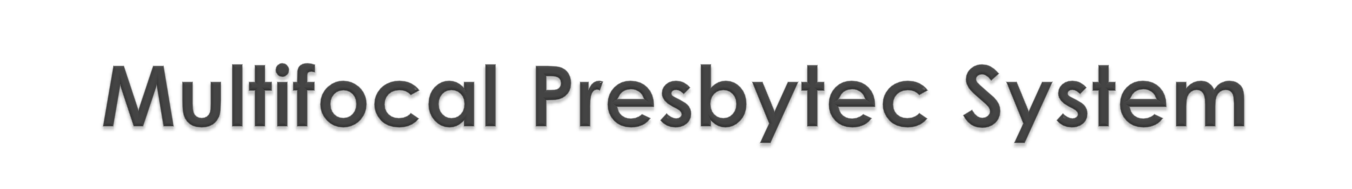 Aumento della ricettività del paziente.
Costi ridotti
Efficacia.
Tecnica semplice
Facile gestione postoperatoria.
Procedura versatile (combinata, isolata, ripetibile).
Nessuna esperienza con il femtoLaser.

Leggera Regressione con pazienti ipermetropi.

Possibilità di Astigmatismo indotto
Vantaggi
SOI Milano 2018
CONCLUSIONI
La PRK Multifocale con PRESBYTEC è una valida opzione correttiva della Presbiopia in particolare nei pazienti ametropi. 
E’ necessaria una rigida selezione del paziente per prospettare un risultato refrattivo di successo.
In Italia sono installati  13 centri laser PRESBYTEC  dove viene effettuata la correzione della Presbiopia con la PRK Multifocale. 
Ogni anno ci riuniamo insieme per confrontare i risultati ottenuti .
Il nostro goal è la soddisfazione dei nostri pazienti
SOI Milano 2018
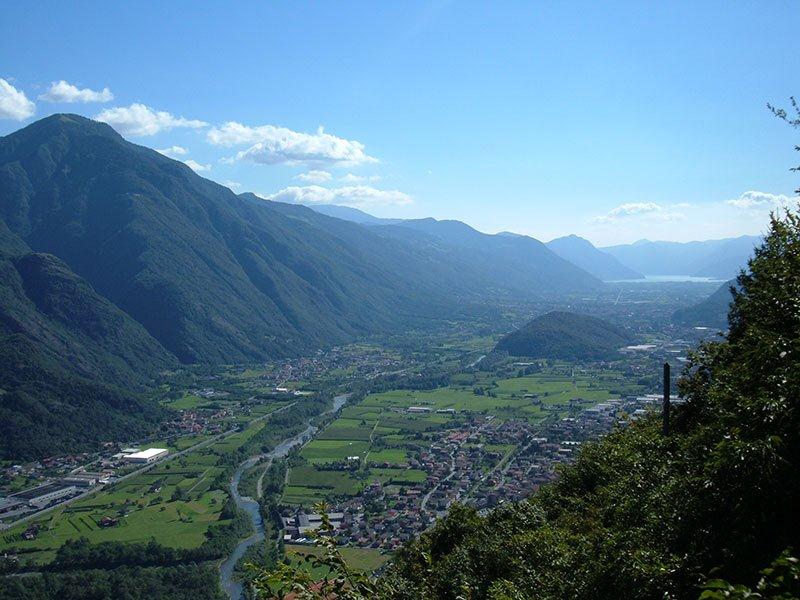 GRAZIE
giovannicitroni@gmail.com             www.presbiopia.eu